The God Who Created the Heavens and the Earth
Our concept of God will determine how we live
The tragedy of idolatry is the kind of people it produced. (Psa 115:3-8)
Our concept of God will determine how we live
Psalm 115:3-8 - But our God is in heaven; He does whatever He pleases.  4 Their idols are silver and gold, The work of men's hands.  5 They have mouths, but they do not speak; Eyes they have, but they do not see;  6 They have ears, but they do not hear; Noses they have, but they do not smell;
Our concept of God will determine how we live
7 They have hands, but they do not handle; Feet they have, but they do not walk; Nor do they mutter through their throat.  8 Those who make them are like them; So is everyone who trusts in them.
Our concept of God will determine how we live
A people without the restraints of our holy God will be ruthless. (Rom 1:28-32)
Our concept of God will determine how we live
Romans 1:28-32 - And even as they did not like to retain God in their knowledge, God gave them over to a debased mind, to do those things which are not fitting….
Our concept of God will determine how we live
Christians are being pressured to change the nature of God by the culture.
God wants all men to know that He is the creator
This was to be told in the most basic introduction of God. (1 Chron 16:24-26)
God wants all men to know that He is the creator
1 Chronicles 16:24-26  - Declare His glory among the nations, His wonders among all peoples.  25 For the LORD is great and greatly to be praised; He is also to be feared above all gods.  26 For all the gods of the peoples are idols, But the LORD made the heavens.
God wants all men to know that He is the creator
The one true God and His power were unknown among the idol gods.
The thought of the wisdom and power of creation should leave men in awe.
Behind the power of God was revealed the character of God that men should learn! 
As lighting and weather occurred, men should seek the thoughts of God!                (Jer 10:10-13; 14:22)
God wants all men to know that He is the creator
Jeremiah 10:10-13 - But the LORD is the true God; He is the living God and the everlasting King. At His wrath the earth will tremble, And the nations will not be able to endure His indignation.  11 Thus you shall say to them: "The gods that have not made the heavens and the earth shall perish from the earth and from under these heavens
God wants all men to know that He is the creator
12 He has made the earth by His power, He has established the world by His wisdom, And has stretched out the heavens at His discretion.  13 When He utters His voice, There is a multitude of waters in the heavens: "And He causes the vapors to ascend from the ends of the earth. He makes lightning for the rain, He brings the wind out of His treasuries."
God wants all men to know that He is the creator
Jeremiah 14:22 - Are there any among the idols of the nations that can cause rain? Or can the heavens give showers? Are You not He, O LORD our God? Therefore we will wait for You, Since You have made all these.
God wants all men to know that He is the creator
As a child these concepts helped me to learn to look to God for help.
The great temptation of man is to give in to pride.
How can an arrogant man take the place of God? In blindness he often tries.
Job had some humbling questions asked of Him! (Job 38:1-11)
God wants all men to know that He is the creator
Job 38:1-11 - Then the LORD answered Job out of the whirlwind, and said:  2 "Who is this who darkens counsel By words without knowledge?  3 Now prepare yourself like a man; I will question you, and you shall answer Me.  4 " Where were you when I laid the foundations of the earth? Tell Me, if you have understanding. …
God wants all men to know that He is the creator
You may be surprised in how easy it is for us to cross that line.
Let us never forget that we were created. (Psa 100:3)
God wants all men to know that He is the creator
Psalm 100:3  - Know that the LORD, He is God; It is He who has made us, and not we ourselves; We are His people and the sheep of His pasture.
God wants all men to know that He is the creator
His people should often meditate on this and praise Him for such glory! (Neh 9:6)
God wants all men to know that He is the creator
Nehemiah 9:6 - You alone are the LORD; You have made heaven, The heaven of heavens, with all their host, The earth and everything on it, The seas and all that is in them, And You preserve them all. The host of heaven worships You.
God wants all men to know that He is the creator
When you think of this truth imagine the power available to those who have the                right to claim His promises!
Praise God with your children as you observe His creation. (Ps 148:4-6)
God wants all men to know that He is the creator
Psalm 148:4-6 - Praise Him, you heavens of heavens, And you waters above the heavens!  5 Let them praise the name of the LORD, For He commanded and they were created.  6 He also established them forever and ever; He made a decree which shall not pass away.
God wants all men to know that He is the creator
This is available to you every day!
Consequences of denying God’s revealed creation account
How does one go from being a Christian to an atheist? Notice the steps! (See Chart)
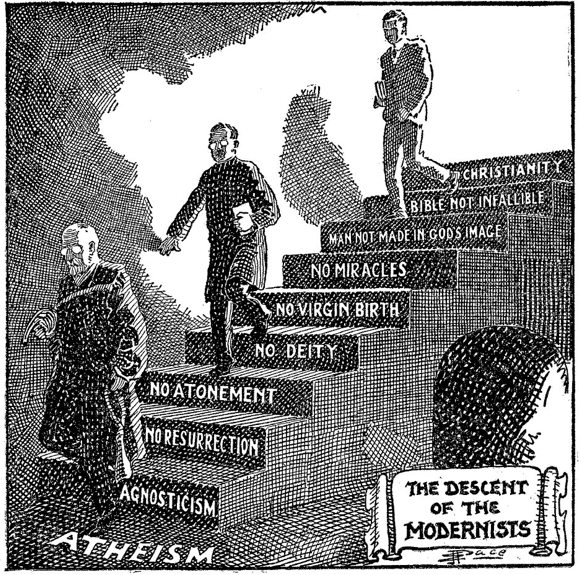 Consequences of denying God’s revealed creation account
The modern seminaries are filled with denial of the creation account.
Does it matter if Genesis is historically accurate? Is the creation account                figurative? It is recorded as history. (Gen 2:4)
Consequences of denying God’s revealed creation account
Genesis 2:4 - This is the history of the heavens and the earth when they were created, in the day that the LORD God made the earth and the heavens,
Consequences of denying God’s revealed creation account
Is this just a matter of differences in Bible interpretation? 
God’s people under Moses were expected to believe this! (Ex 20:11; 31:17-18)
Consequences of denying God’s revealed creation account
Exodus 20:11 - For in six days the LORD made the heavens and the earth, the sea, and all that is in them, and rested the seventh day. Therefore the LORD blessed the Sabbath day and hallowed it.
Consequences of denying God’s revealed creation account
Just as there were seven literal days in a week so there were in creation!
The prophets considered Noah as a historical person. (Ezk 14:14)
Consequences of denying God’s revealed creation account
Ezekiel 14:14  - "Even if these three men, Noah, Daniel, and Job, were in it, they would deliver only themselves by their righteousness," says the Lord GOD.
Consequences of denying God’s revealed creation account
Why would men deny the account of God who was there in order to appease men who were not there?
Consequences of denying God’s revealed creation account
You must then deny the words of Jesus.
He taught the creation. (Mk 13:19)
Consequences of denying God’s revealed creation account
Mark 13:19 - "For in those days there will be tribulation, such as has not been since the beginning of the creation which God created until this time, nor ever shall be.
Consequences of denying God’s revealed creation account
He taught about Adam and Eve and the beginning of the marriage relationship.               (Matt. 19:4-6)
Consequences of denying God’s revealed creation account
Matthew 19:4-6 - And He answered and said to them, "Have you not read that He who made them at the beginning 'made them male and female,'  5 "and said, 'For this reason a man shall leave his father and mother and be joined to his wife, and the two shall become one flesh'?  6 "So then, they are no longer two but one flesh. Therefore what God has joined together, let not man separate."
Consequences of denying God’s revealed creation account
He taught about Noah and the flood (Mt. 24:38-39)
Consequences of denying God’s revealed creation account
Matthew 24:38-39  - "For as in the days before the flood, they were eating and drinking, marrying and giving in marriage, until the day that Noah entered the ark,  39 "and did not know until the flood came and took them all away, so also will the coming of the Son of Man be.
Consequences of denying God’s revealed creation account
You have denied the foundation of the cross of Christ. (1 Cor 1:18-21)
Consequences of denying God’s revealed creation account
1 Corinthians 1:18-21  - For the message of the cross is foolishness to those who are perishing, but to us who are being saved it is the power of God.  19 For it is written: "I will destroy the wisdom of the wise, And bring to nothing the understanding of the prudent." ….
Consequences of denying God’s revealed creation account
We are saved from sin that was first introduced through the historical person of                Adam! (Rom 3:23; 5:12-15; 6:23)
Consequences of denying God’s revealed creation account
Romans 3:23  - for all have sinned and fall short of the glory of God,
Consequences of denying God’s revealed creation account
Romans 5:12-15  - Therefore, just as through one man sin entered the world, and death through sin, and thus death spread to all men, because all sinned …. 14 Nevertheless death reigned from Adam to Moses … even over those who had not sinned according to the likeness of the transgression of Adam…
Consequences of denying God’s revealed creation account
15 But the free gift is not like the offense. For if by the one man's offense many died, much more the grace of God and the gift by the grace of the one Man, Jesus Christ, abounded to many.
Consequences of denying God’s revealed creation account
If Adam was not real then was the need for the cross real?
When you eliminate a historical foundation then terrible consequences must logically follow.
Many of the new “non-traditional” churches have now denied the historical truth of the creation account. Many are now saying men evolved from chimpanzees.
Consequences of denying God’s revealed creation account
Many brethren have wholly turned to the social gospel to making this world a         better place (soup kitchens, etc..) and away from the gospel of Christ.
The blessings of knowing the God who created everything
We can know that He created all things!
We can learn some things from the creation. (Rom 1:20)
The blessings of knowing the God who created everything
Romans 1:20  - For since the creation of the world His invisible attributes are clearly seen, being understood by the things that are made, even His eternal power and Godhead, so that they are without excuse,
The blessings of knowing the God who created everything
We can know the details clearly from God’s word. (Heb 11:3)
The blessings of knowing the God who created everything
Hebrews 11:3 - By faith we understand that the worlds were framed by the word of God, so that the things which are seen were not made of things which are visible.
The blessings of knowing the God who created everything
Men should tremble at His word and not ridicule brethren for believing it.
We can have great confidence in His power.
This is a great reason to reverence and praise Him. (Ps 96:4-6)
The blessings of knowing the God who created everything
Psalm 96:4-6 - For the LORD is great and greatly to be praised; He is to be feared above all gods.  5 For all the gods of the peoples are idols, But the LORD made the heavens.  6 Honor and majesty are before Him; Strength and beauty are in His sanctuary.
The blessings of knowing the God who created everything
Make this praise commonplace in your life.
We can have great confidence in His word. (Psa 33:4-6)
The blessings of knowing the God who created everything
Psalm 33:4-6  - For the word of the LORD is right, And all His work is done in truth.  5 He loves righteousness and justice; The earth is full of the goodness of the LORD.  6 By the word of the LORD the heavens were made, And all the host of them by the breath of His mouth.
The blessings of knowing the God who created everything
How can such a powerful God care for me? How can I know His promises are                true? Our God He is alive!
Israel was assured of the return from captivity by God promises and even His                naming the king before he was even born! (Isa 45:1, 11-13)
The blessings of knowing the God who created everything
Isaiah 45:1 - "Thus says the LORD to His anointed, To Cyrus, whose right hand I have held -- To subdue nations before him And loose the armor of kings, To open before him the double doors, So that the gates will not be shut:
The blessings of knowing the God who created everything
Isaiah 45:11-13  - Thus says the LORD, The Holy One of Israel, and his Maker: "Ask Me of things to come concerning My sons; And concerning the work of My hands, you command Me.  12 I have made the earth, And created man on it. I -- My hands -- stretched out the heavens, And all their host I have commanded.
The blessings of knowing the God who created everything
13 I have raised him up in righteousness, And I will direct all his ways; He shall build My city And let My exiles go free, Not for price nor reward," Says the LORD of hosts.
The blessings of knowing the God who created everything
When you trust in the God who created everything then His promises are sure!                (Isa 45:17-19)
The blessings of knowing the God who created everything
Isaiah 45:17-19  - But Israel shall be saved by the LORD With an everlasting salvation; You shall not be ashamed or disgraced Forever and ever.  18 For thus says the LORD, Who created the heavens, Who is God, Who formed the earth and made it, Who has established it, Who did not create it in vain, Who formed it to be inhabited: "I am the LORD, and there is no other.
The blessings of knowing the God who created everything
19 I have not spoken in secret, In a dark place of the earth; I did not say to the seed of Jacob, 'Seek Me in vain'; I, the LORD, speak righteousness, I declare things that are right.
The blessings of knowing the God who created everything
We can have great confidence in our future as we trust Him.
Our confidence in His mercy is tied to creation! (Ps 136:3-9)
The blessings of knowing the God who created everything
Psalm 136:3-9 - Oh, give thanks to the Lord of lords! For His mercy endures forever:  4 To Him who alone does great wonders, For His mercy endures forever;  5 To Him who by wisdom made the heavens, For His mercy endures forever;  6 To Him who laid out the earth above the waters, For His mercy endures forever;
The blessings of knowing the God who created everything
7 To Him who made great lights, For His mercy endures forever --  8 The sun to rule by day, For His mercy endures forever;  9 The moon and stars to rule by night, For His mercy endures forever.
The blessings of knowing the God who created everything
Is anything too hard for God? When we know this then His promises will absolutely change us. (Jer 32:17-19)
The blessings of knowing the God who created everything
Jeremiah 32:17-19 - 'Ah, Lord GOD! Behold, You have made the heavens and the earth by Your great power and outstretched arm. There is nothing too hard for You.  18 'You show lovingkindness to thousands, and repay the iniquity of the fathers into the bosom of their children after them -- the Great, the Mighty God, whose name is the LORD of hosts.
The blessings of knowing the God who created everything
19 'You are great in counsel and mighty in work, for your eyes are open to all the ways of the sons of men, to give everyone according to his ways and according to the fruit of his doings.
The blessings of knowing the God who created everything
When men turn from the God who created the earth in 7 days you begin to see a               turn back to the world. Church history is filed with these sad examples.
One day the power of God will raise my body from the dead! (1 Cor 6:14; 15:43)
The blessings of knowing the God who created everything
1 Corinthians 6:14  - And God both raised up the Lord and will also raise us up by His power.
The blessings of knowing the God who created everything
1 Corinthians 15:43 - It is sown in dishonor, it is raised in glory. It is sown in weakness, it is raised in power.
The blessings of knowing the God who created everything
What God do you serve? (Isa 40:25-31)
The blessings of knowing the God who created everything
Isaiah 40:25-31  - " To whom then will you liken Me, Or to whom shall I be equal?" says the Holy One.  26 Lift up your eyes on high, And see who has created these things, Who brings out their host by number; He calls them all by name, By the greatness of His might And the strength of His power; Not one is missing
The blessings of knowing the God who created everything
27 Why do you say, O Jacob, And speak, O Israel: "My way is hidden from the LORD, And my just claim is passed over by my God"?  28 Have you not known? Have you not heard? The everlasting God, the LORD, The Creator of the ends of the earth, Neither faints nor is weary. His understanding is unsearchable.
The blessings of knowing the God who created everything
29 He gives power to the weak, And to those who have no might He increases strength.  30 Even the youths shall faint and be weary, And the young men shall utterly fall,  31 But those who wait on the LORD Shall renew their strength; They shall mount up with wings like eagles, They shall run and not be weary, They shall walk and not faint.